Tourism Northern Ireland

Use of data/Research






25 June 2015


Anne-Marie Montgomery
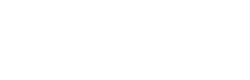 Use of Data/Research
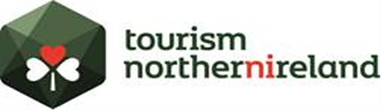 Strategic planning

Product development

Market planning

Informing/shaping policy 

Produce summary reports 

Conduct additional research
Strategic Development
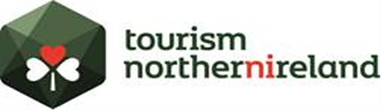 E.g. data used to:

 Highlight the value of tourism to the economy

Set targets

Monitor performance against targets

Monitor trends
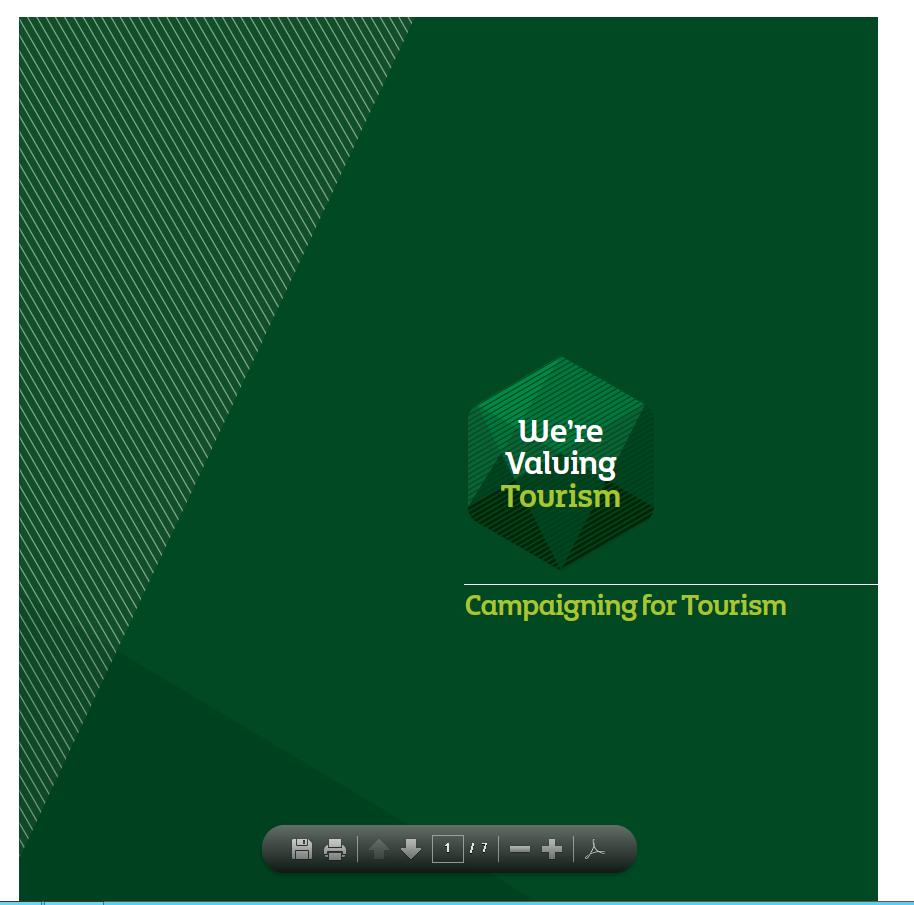 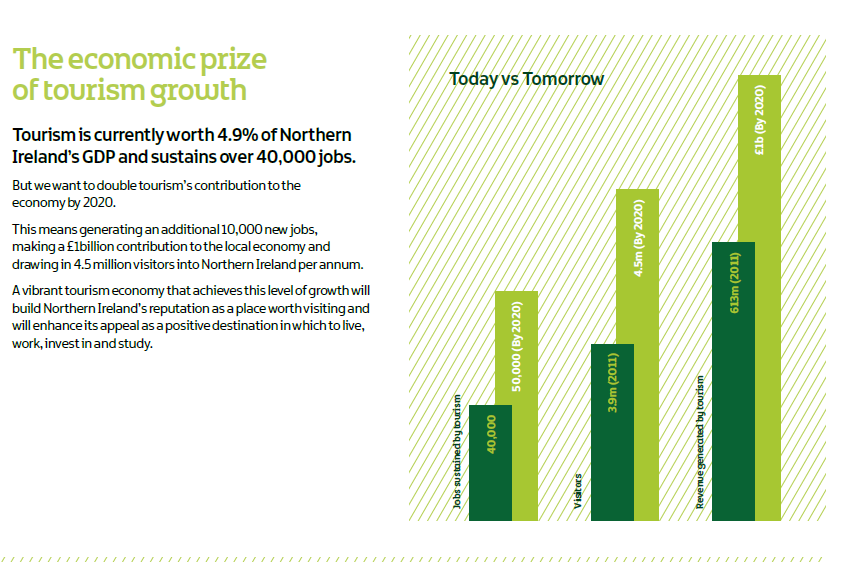 The  2014 PfG targets of 1.934m for domestic trips and £175m for spend were  significantly exceeded (by over 400,000 trips and £63m)
Product Development
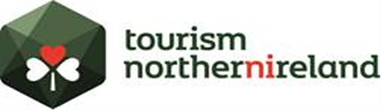 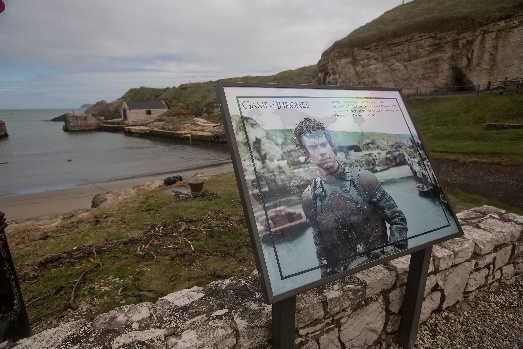 Data used at both ends of product life cycle, e.g.

 Applications for funding to develop/build product

Business case/ economic appraisal

Once developed -  monitor performance/visitor numbers
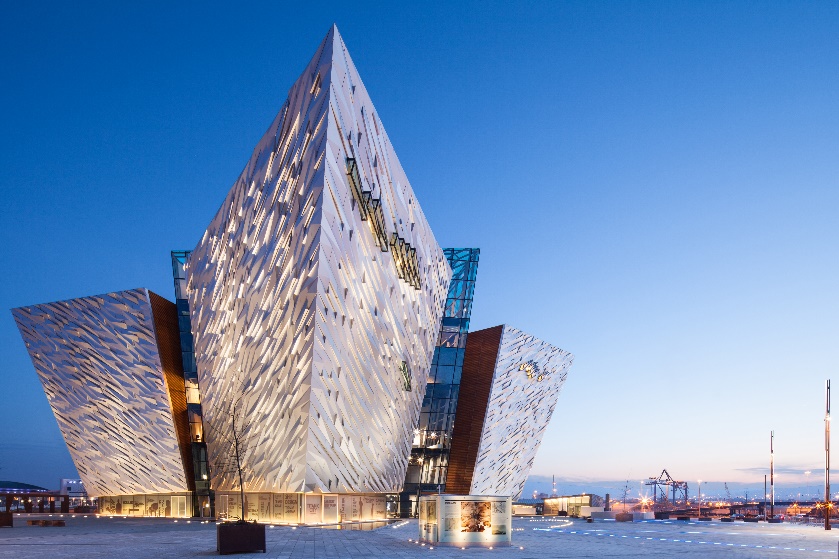 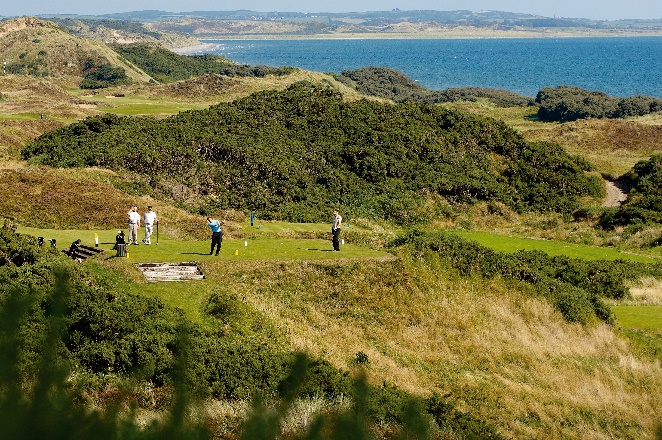 Developing the Food Experience
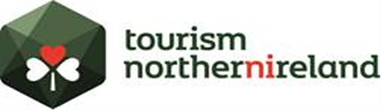 In 2014 NI residents spent £282m on domestic tourism day trips, of which 42% was spent on food and drink.
Source: NISRA
Currently use data to ‘set the scene’ in industry toolkits – combined with information from TNI research (Visitor Attitude Survey, Consumer Barometer)


 2016 – NI ‘Year of Food’


Food data will feed into  various documents/ publications
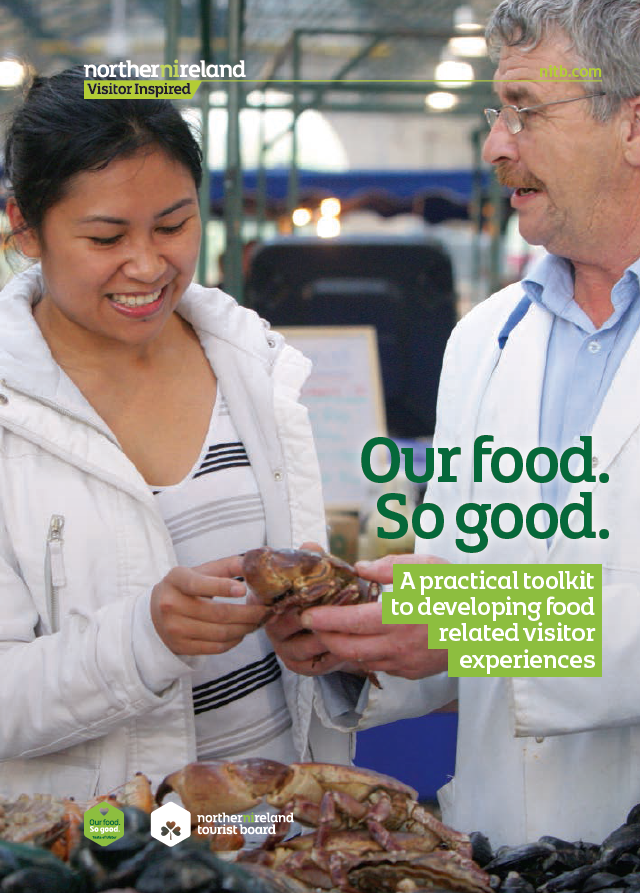 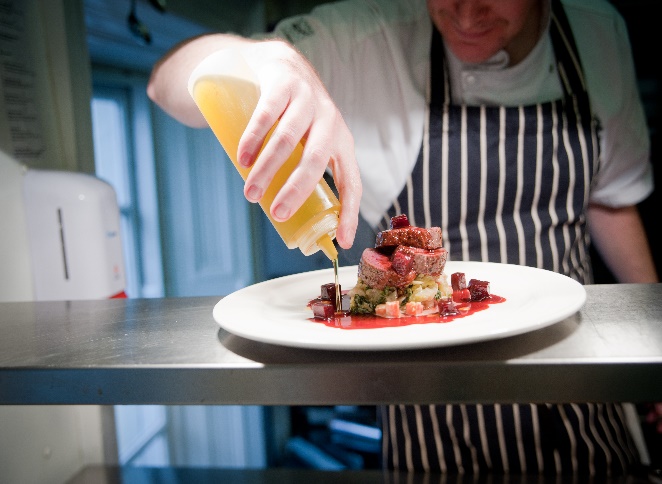 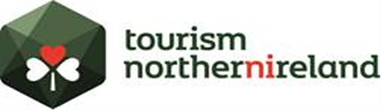 Market Planning
Policy
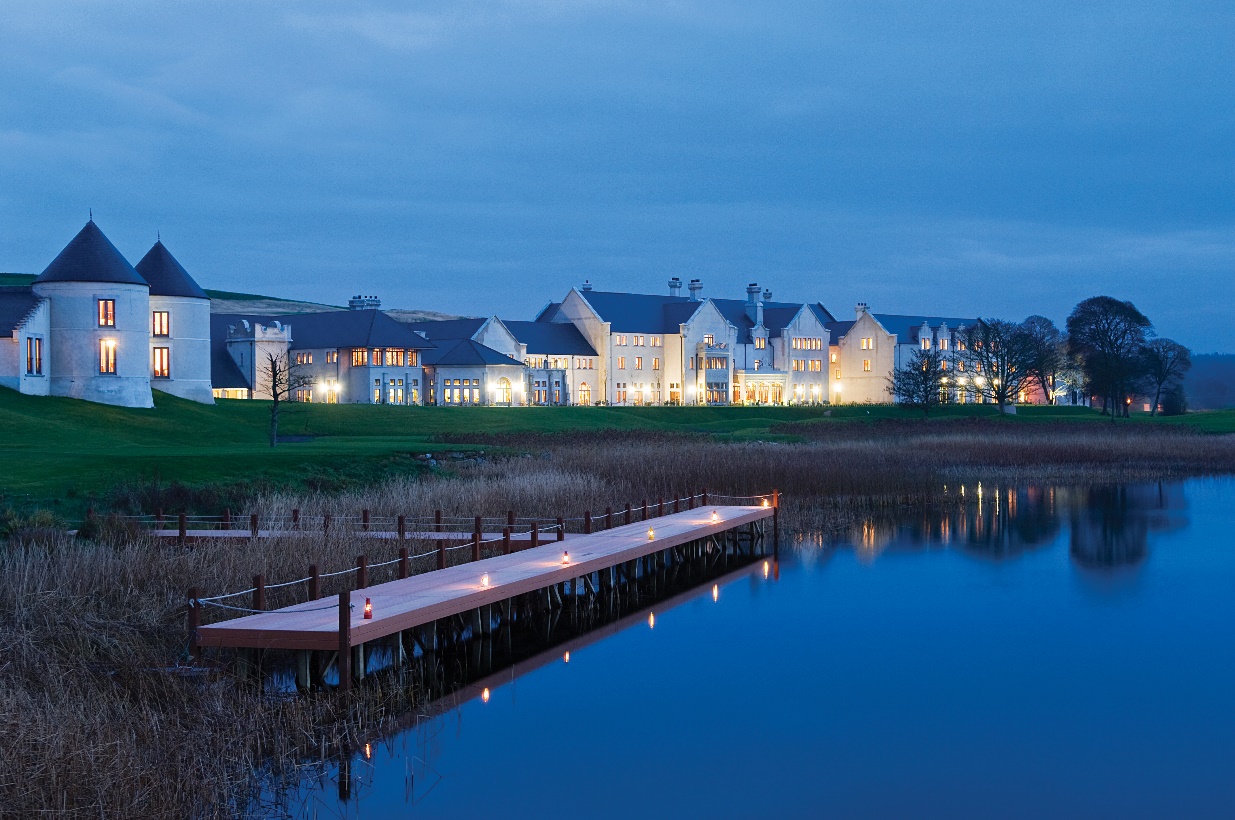 E.g. accommodation and performance stats help to inform response to planning queries
Data used to:

 Understand key markets  

Identify best prospects
in conjunction with segmentation data
Tourism Performance Reports
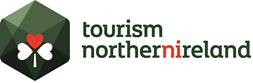 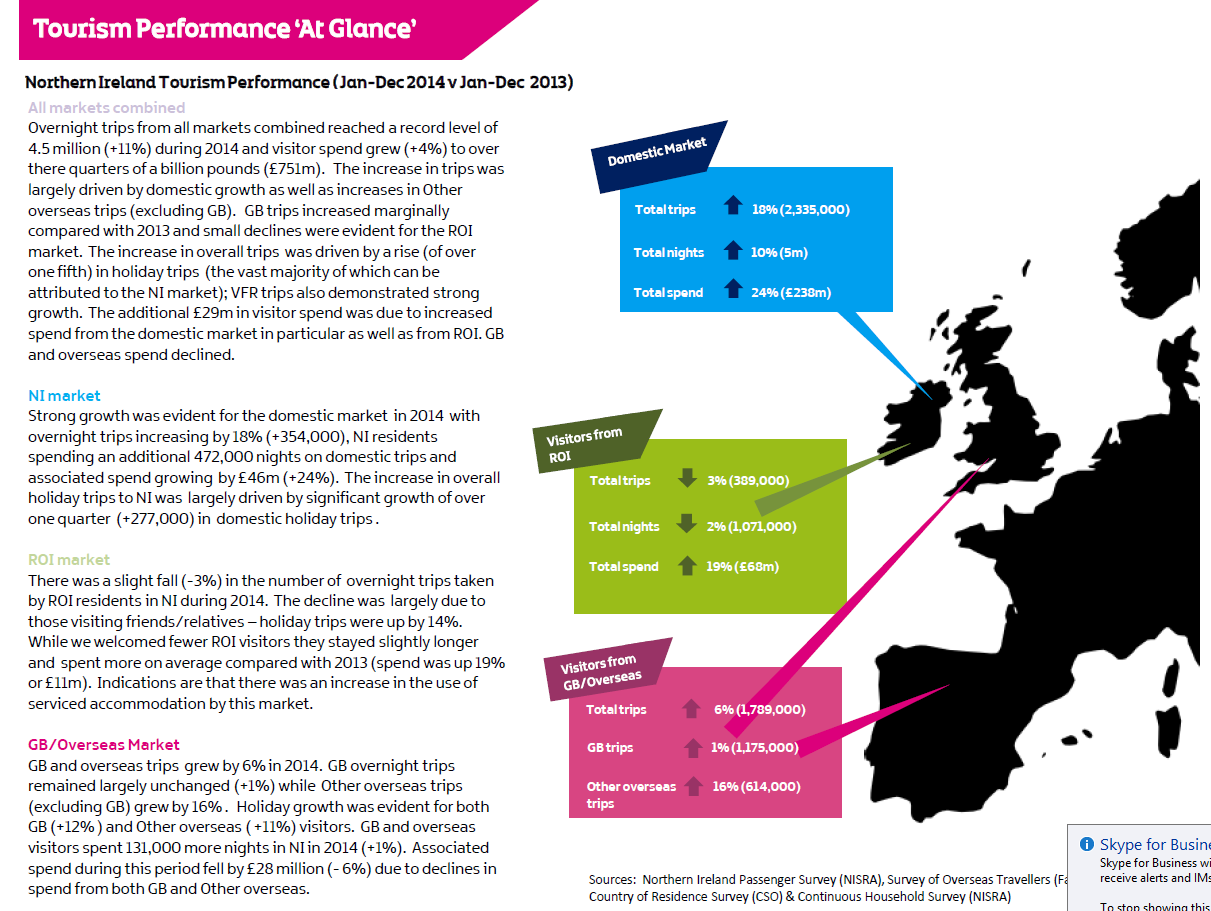 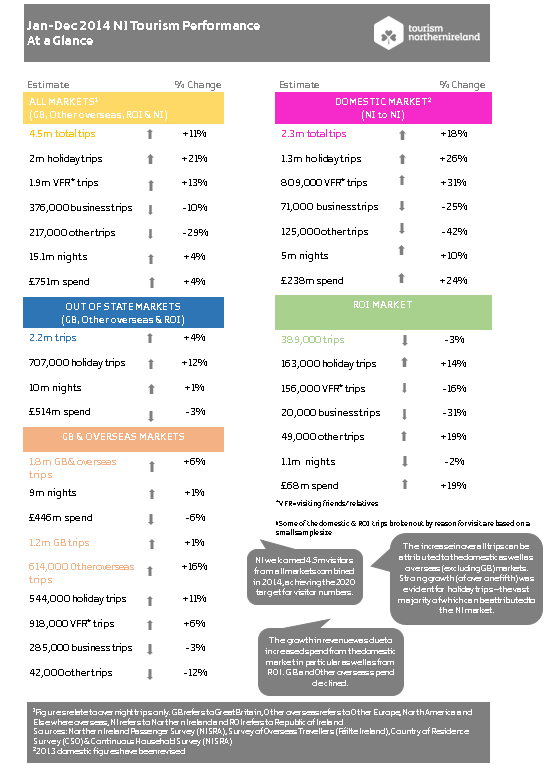 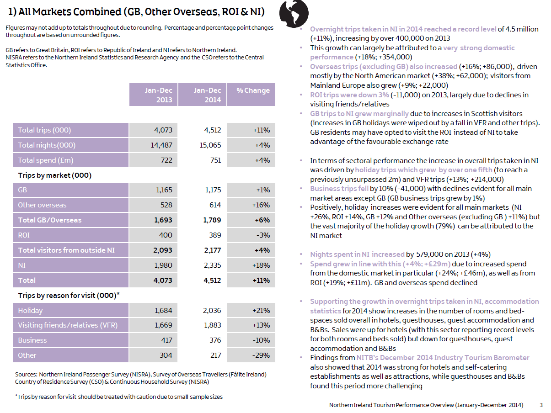 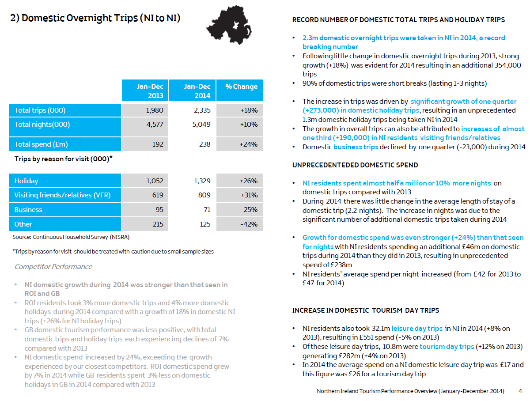 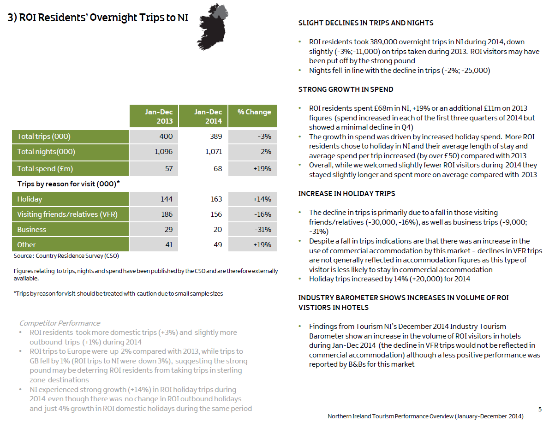 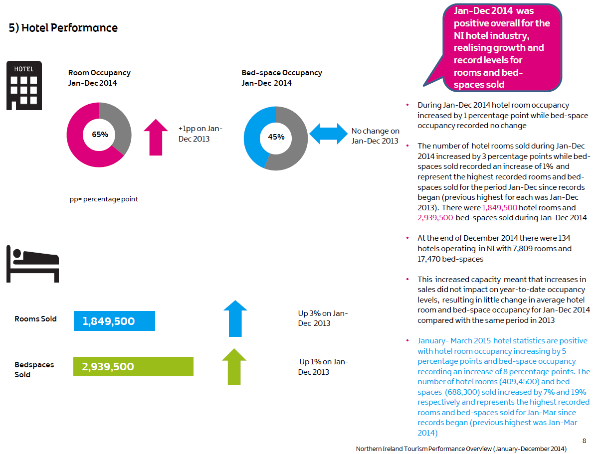 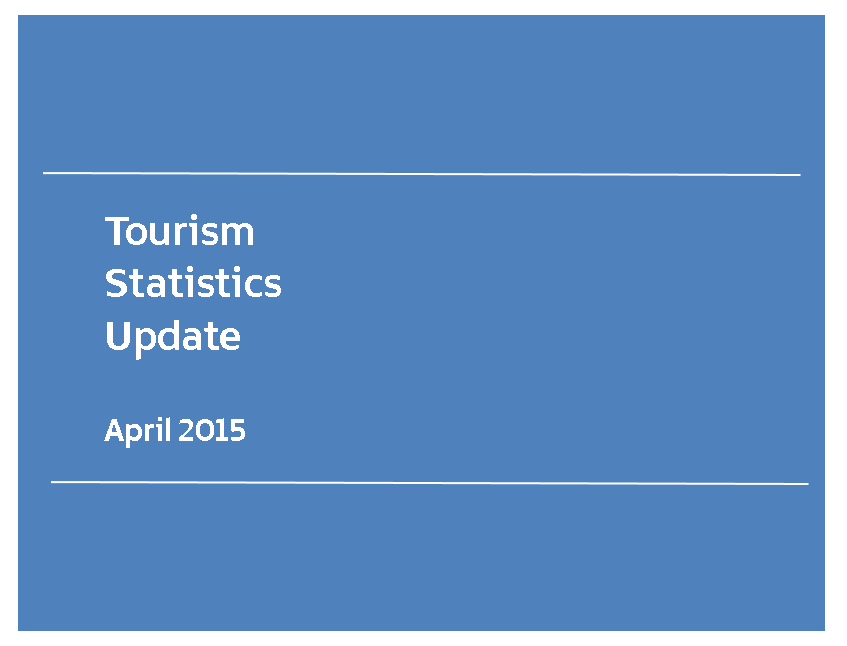 Accommodation Reports
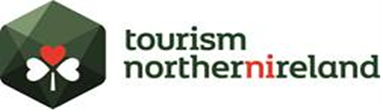 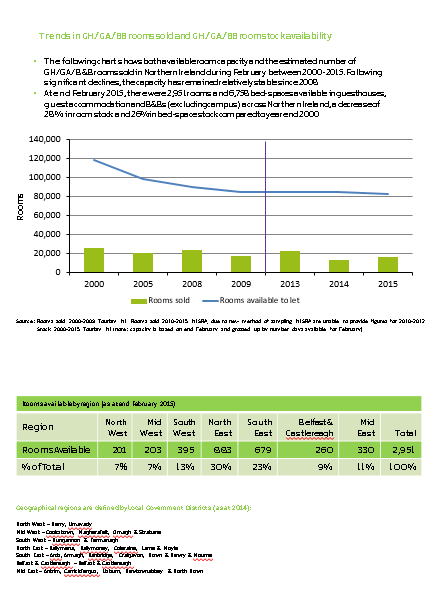 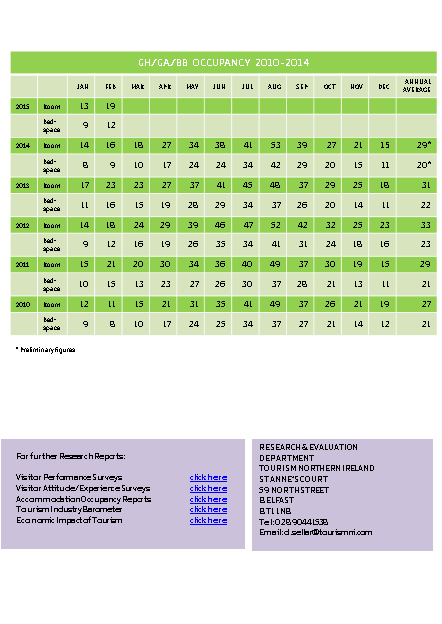 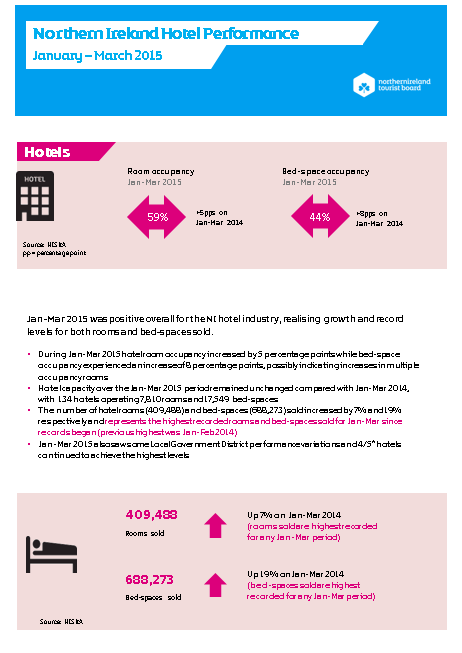 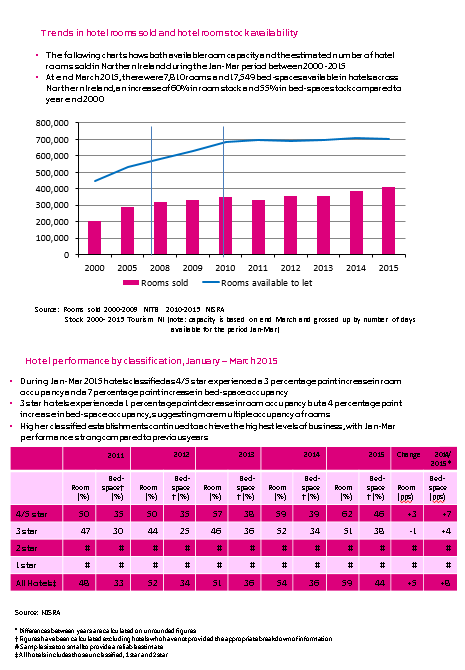 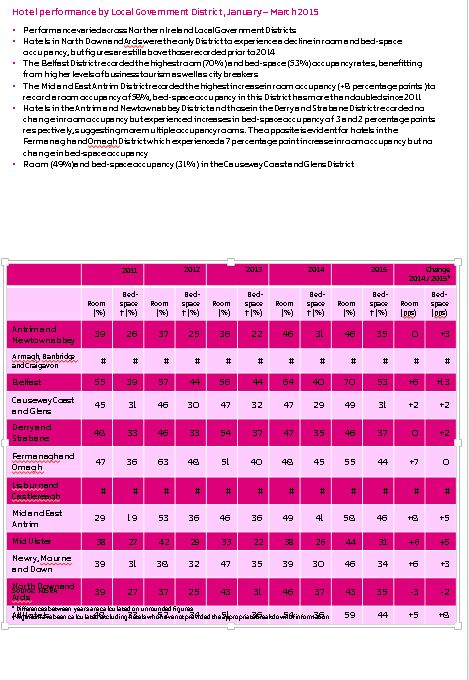 LGD Report/Fact Cards
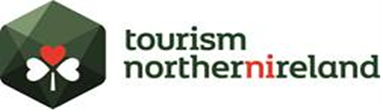 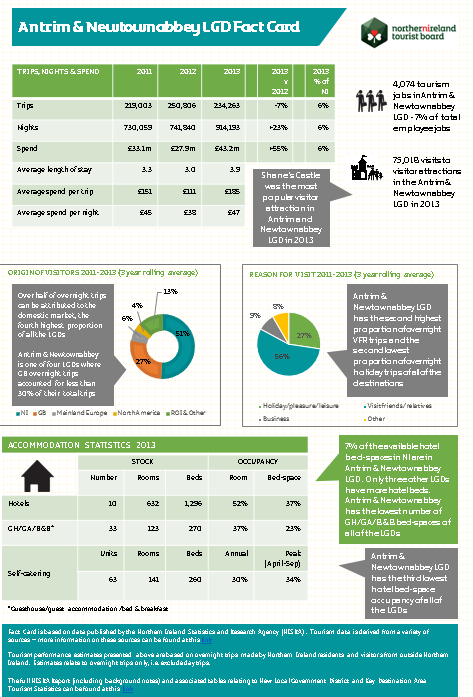 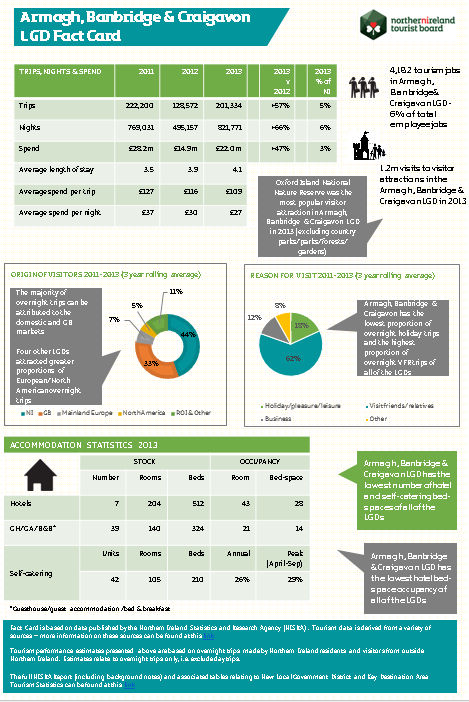 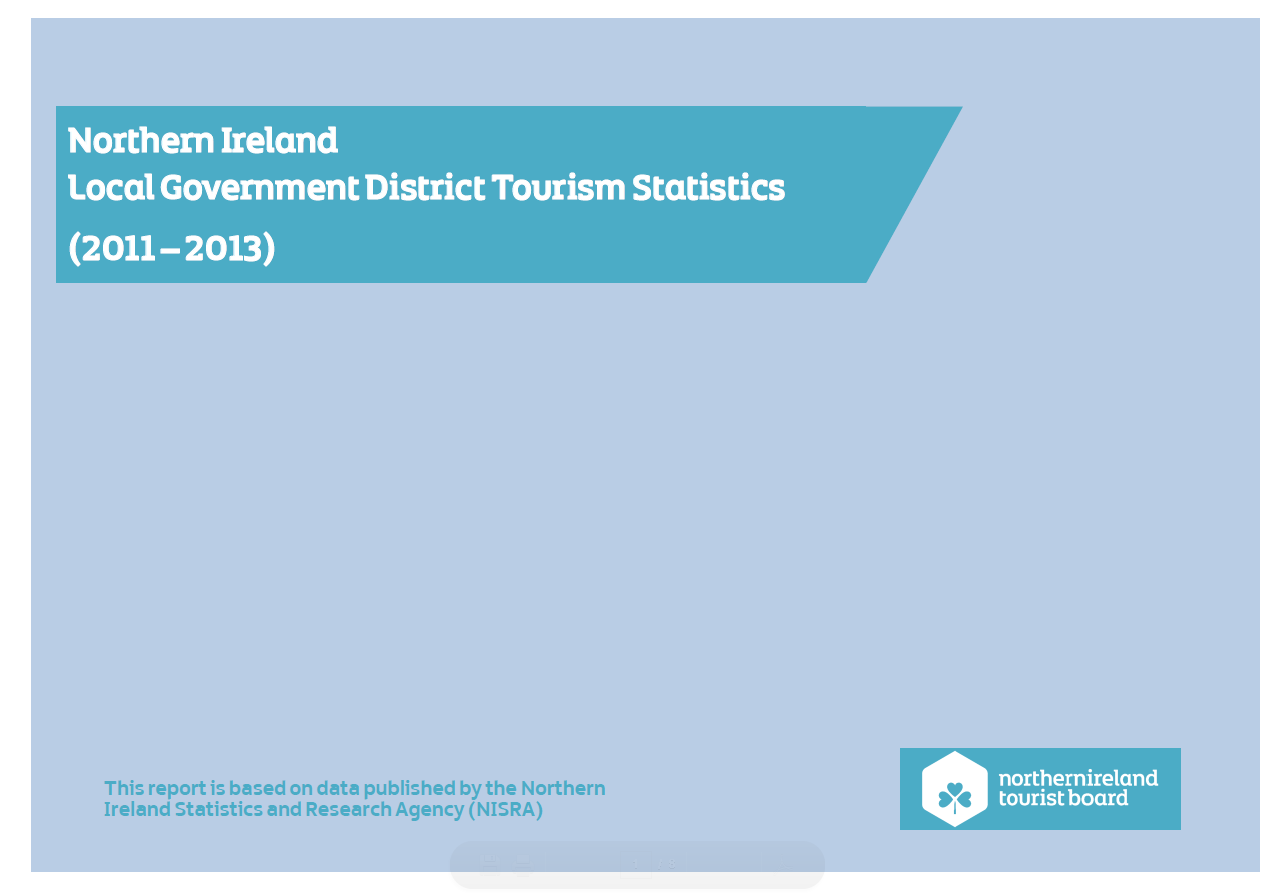 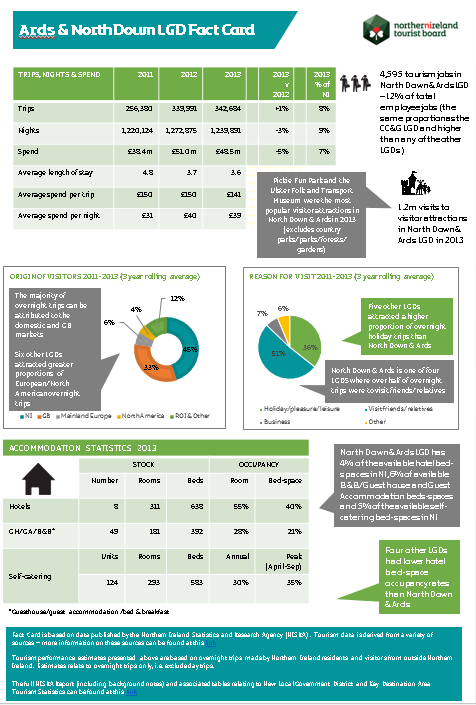 trips/nights/spend data
where visitors came from 
accommodation statistics (stock and occupancy)
tourism job numbers
visits to visitor attractions in each of the 11 LGDs 

Replicated for 9 key tourism destinations
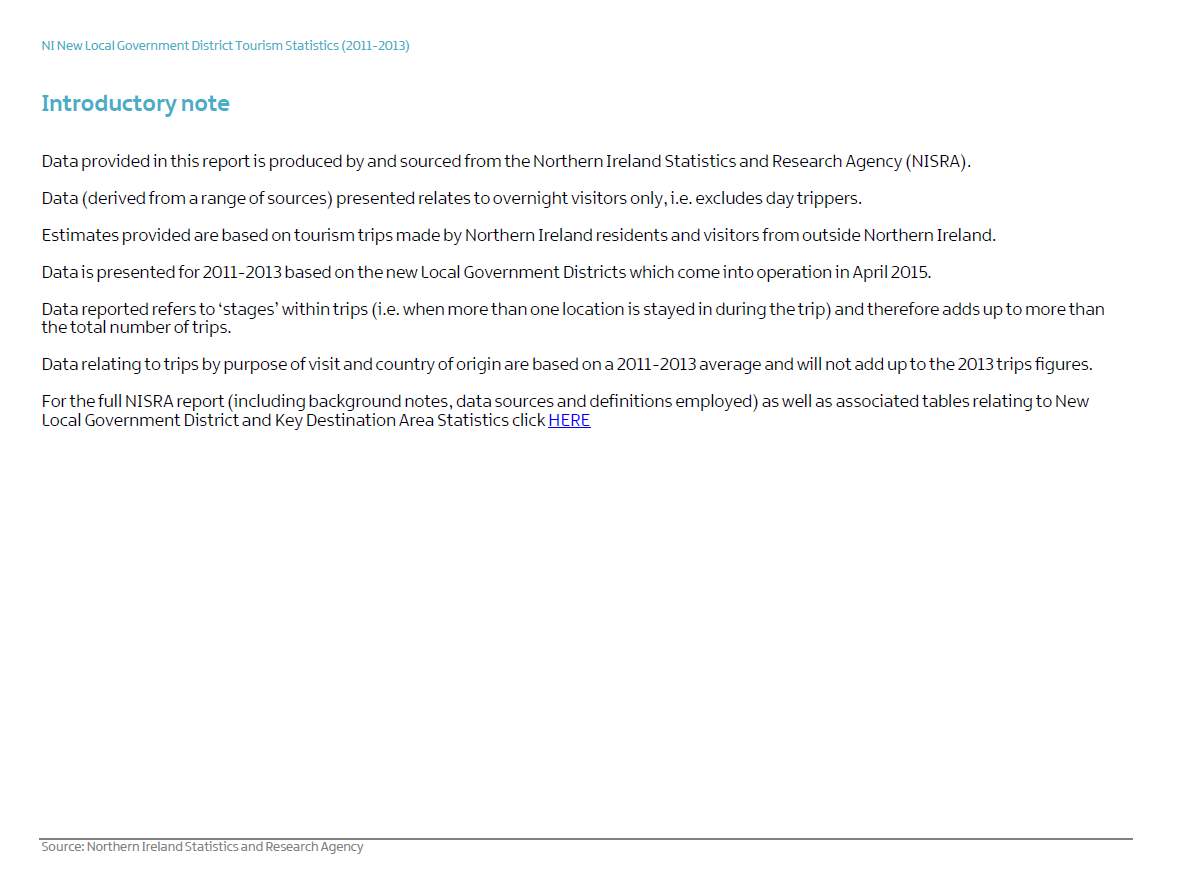 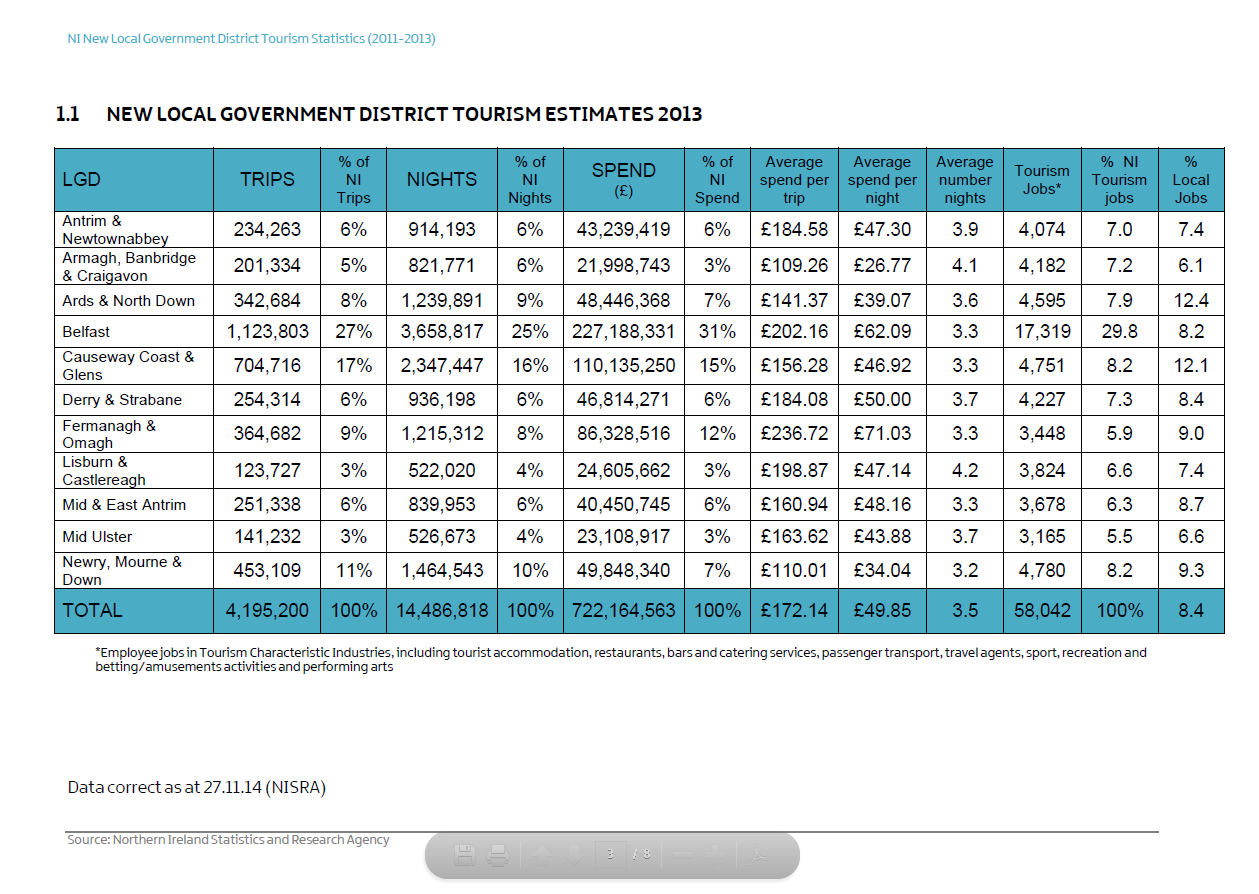 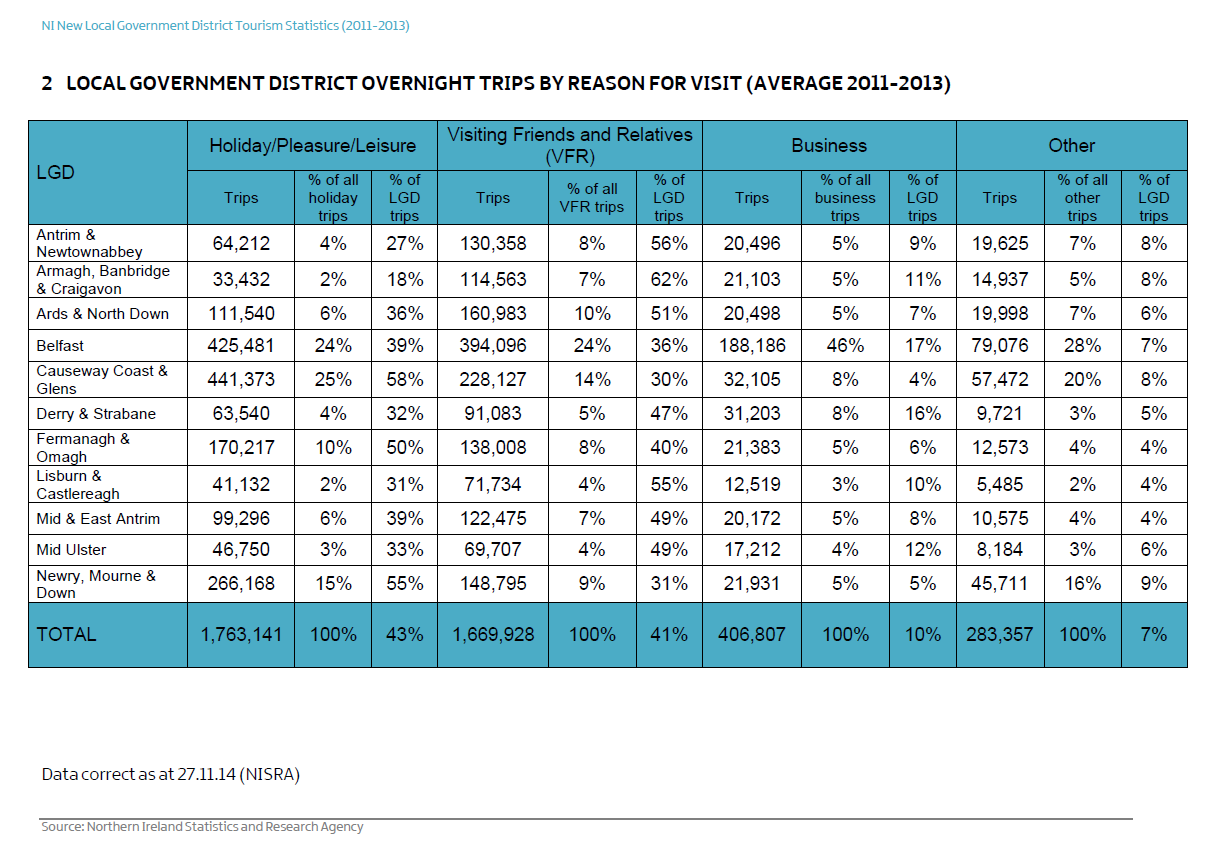 Examples of TNI Research
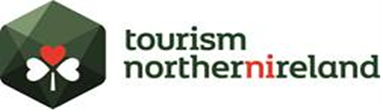 Tourism Northern Ireland conducts a variety of research & event evaluation
Industry Tourism Barometer
Accommodation providers/attractions/golf clubs/ activity providers
Volume of bed nights
Volume of overall business
Market/regional breakout
Outlook/expectations
Ad hoc questions
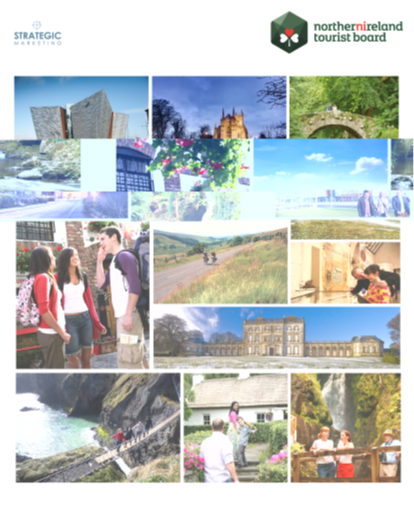 VAS Reports/Fact Cards
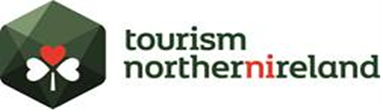 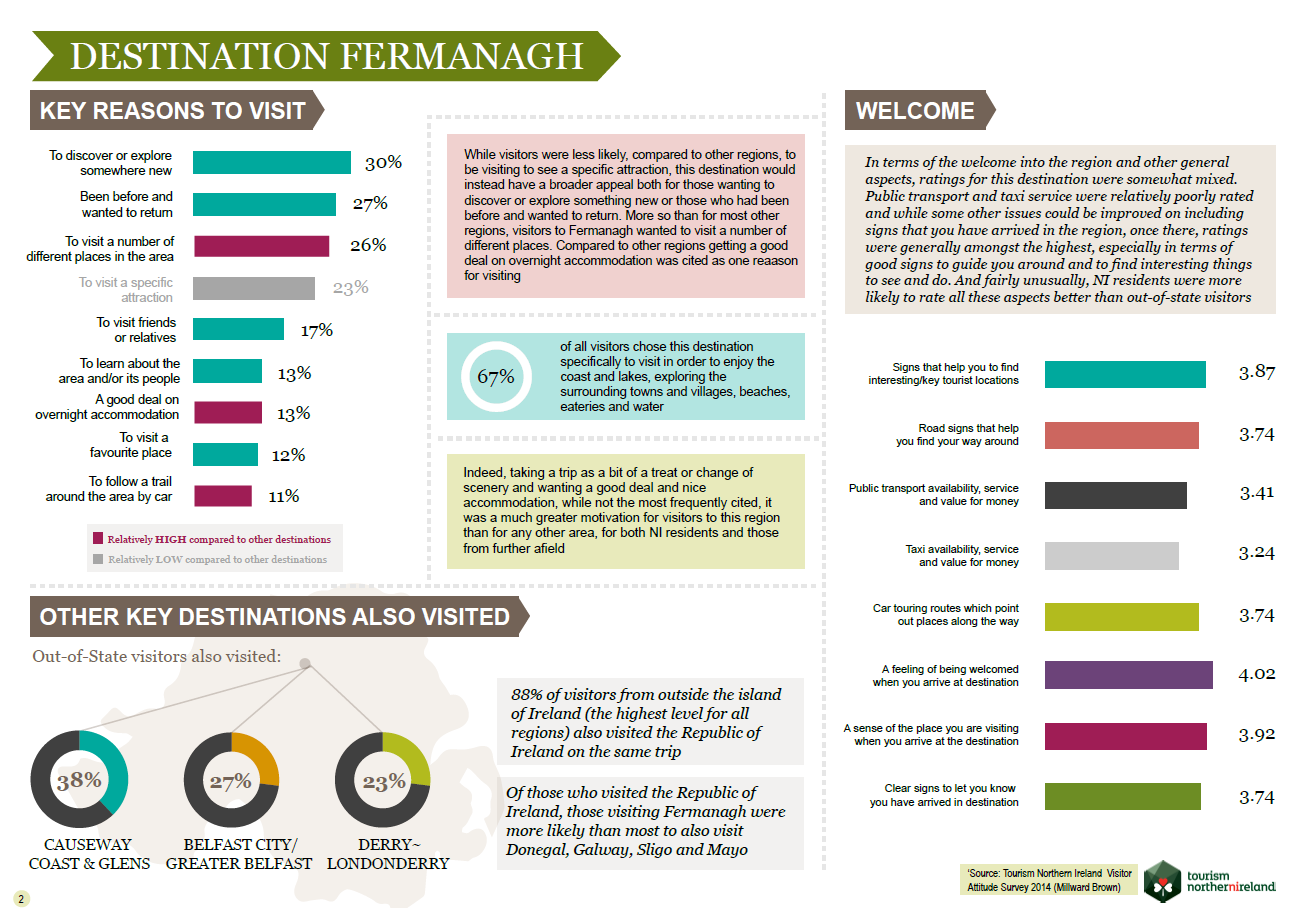 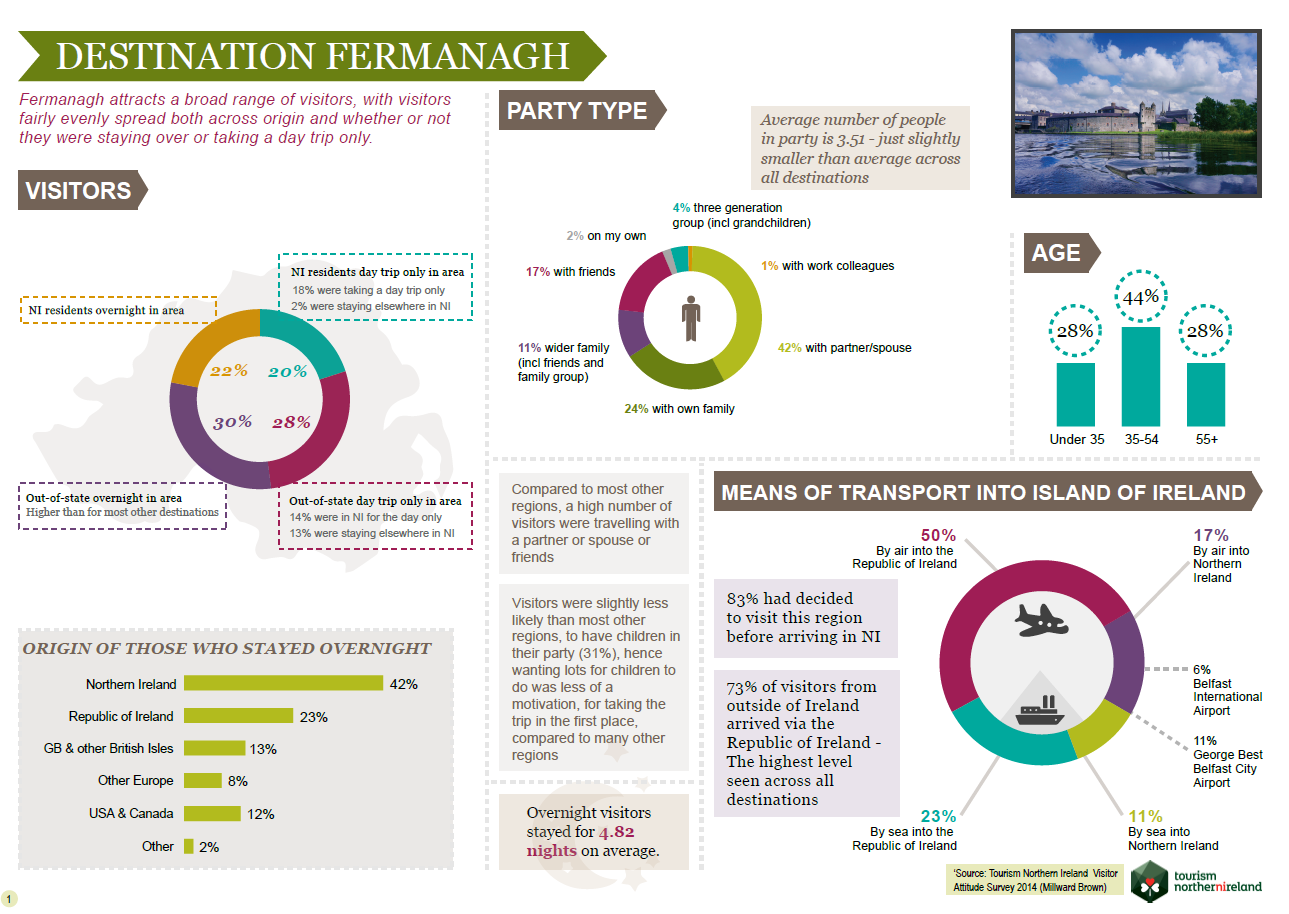 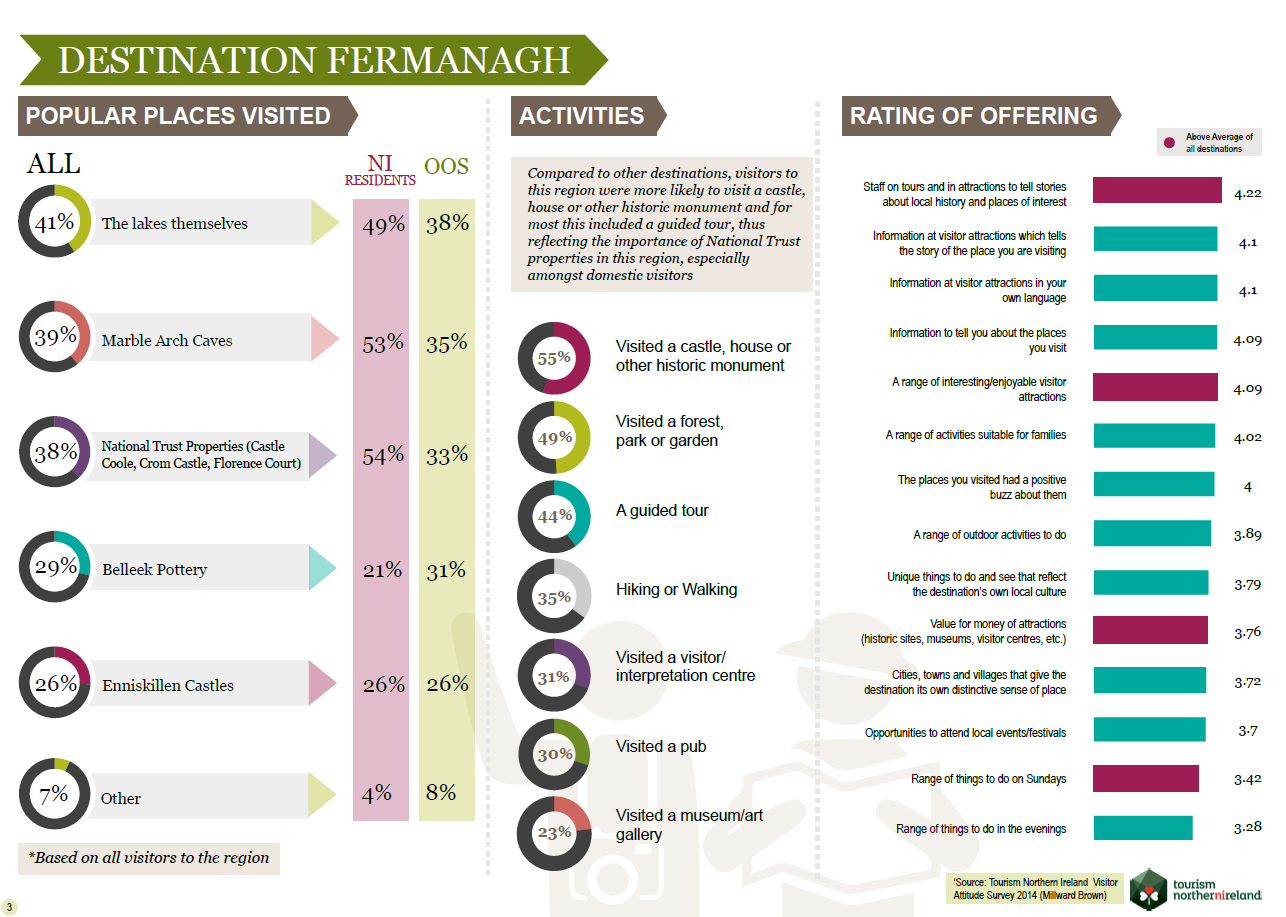 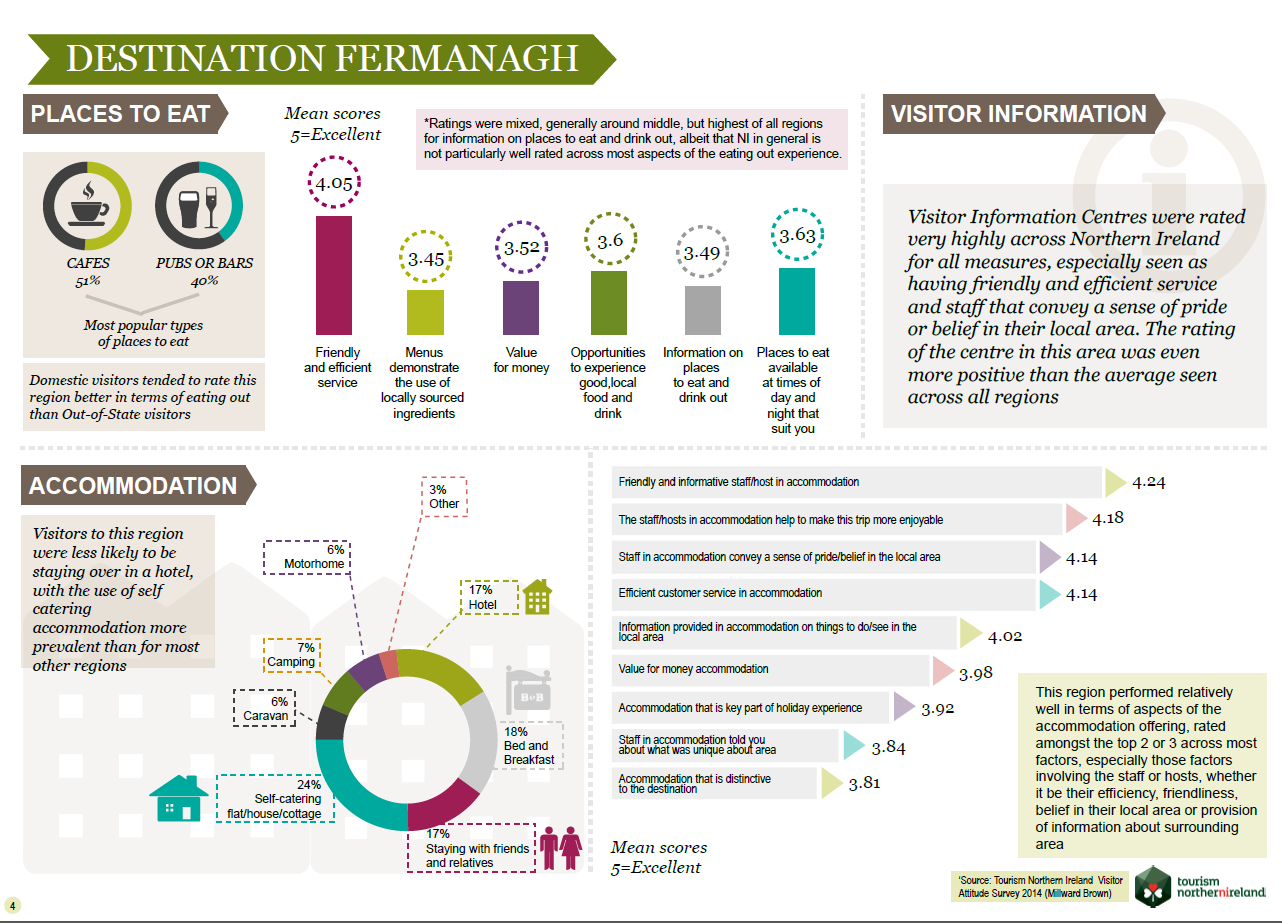 Reasons for visit, profile data, type of accommodation  used in the destination, activities participated in/attractions visited, how visitors rated  different aspects of their destination experience, as well as  overall satisfaction levels.
Visitor behaviours and attitudes towards their destination experience.
The end!
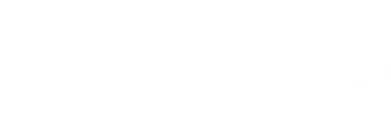